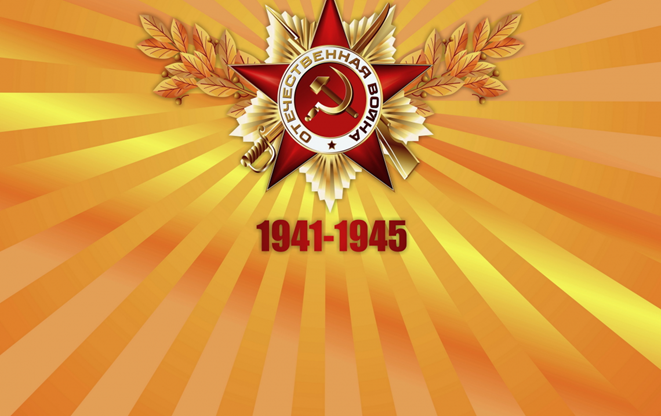 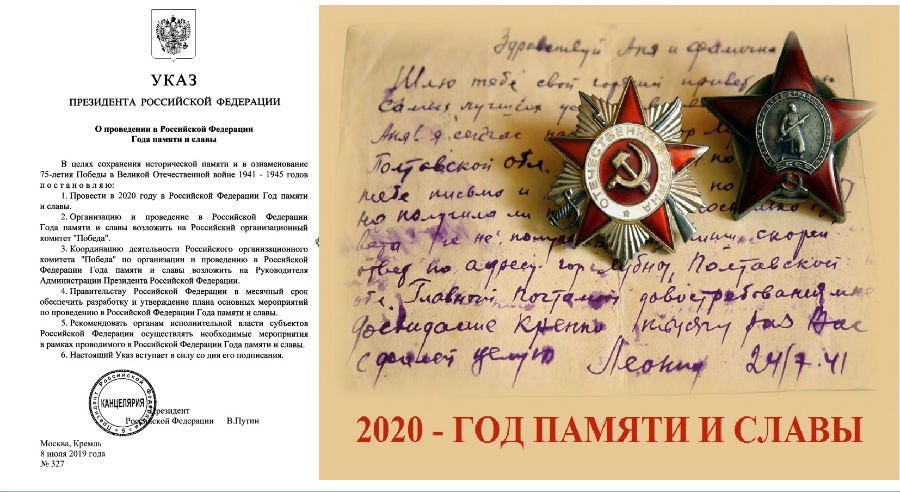 Бөйөк Еңеүгә - 75 йыл
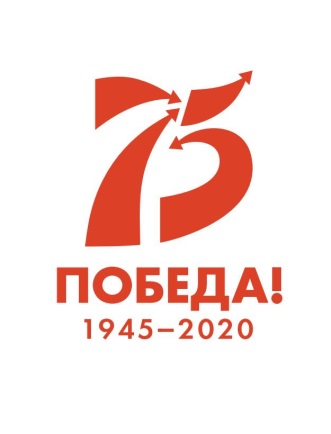 Презентацияны Ғәниева Рәсилә Утарбай ҡызы эҙерләне
Учалы ауылы Башҡорт гимназияһының 
башкорт теле һәм әҙәбиәте уҡытыусыһы
2020 йыл - Дан һәм Хәтер йылы
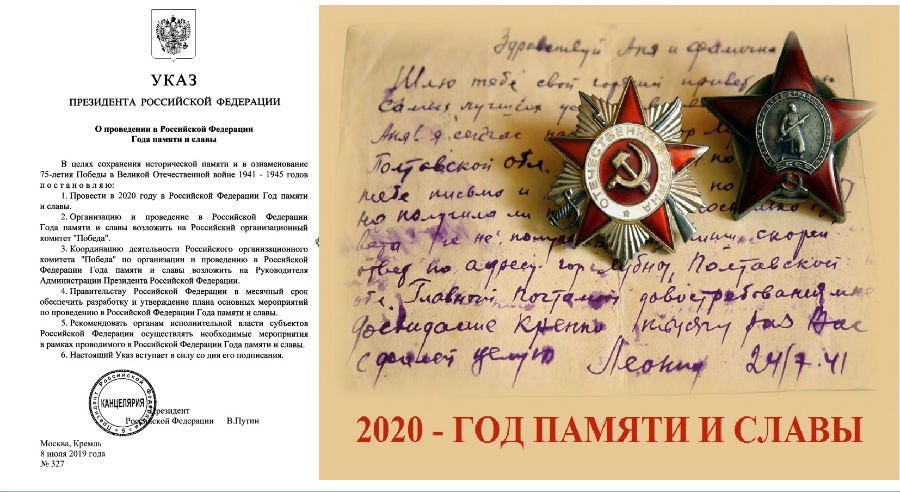 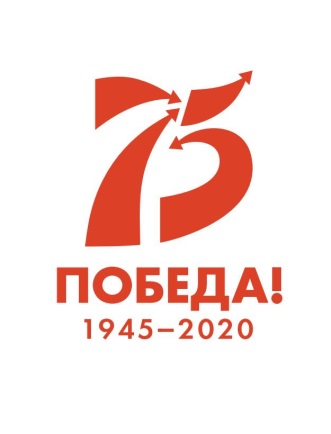 32 мең шартлатылған завод һәм фабрикалар;
65 мең тимер юлы;
40 миллион совет халҡы;
1725 мең ҡала һәм ҡасабалар (поселоктар);
70 меңдән ашыу ауылдар
Кешелек тарихында булған иң яуыз һуғыштарҙың береһе
Мәскәүҙән Берлинғаса-2 мең саҡрым,поезд менән барһаң-2 тәүлек,самолетта-3 сәғәт.
Имгәкләп барһаң-4 йыл.
1418 көн.34 мең сәғәт.
Тарих…22 июнь 1941 йыл
27 миллион кеше ғүмере.
2 мең 600 саҡрымға -27 миллион ҡорбан. 
Һәр саҡрымға-10 мең 800,һәр метрға-22 кеше.
Көн һайын-19 мең,сәғәтенә-800,минутына-13 кеше…
Һандар
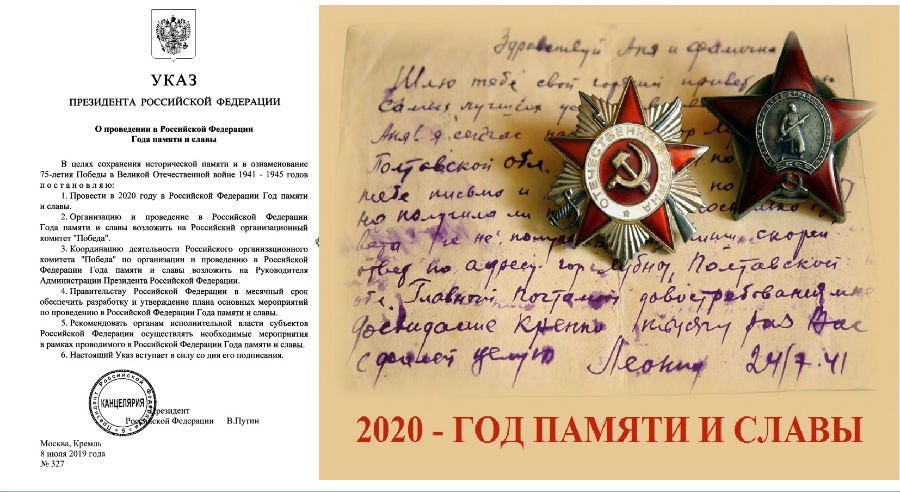 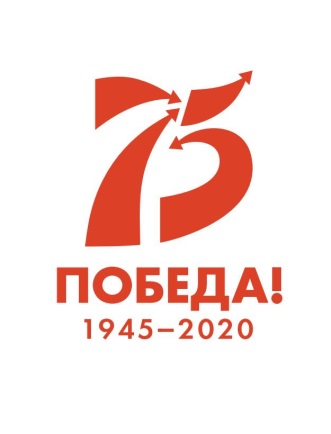 Бер минутҡа тын ҡалайыҡ.
34 млн.477 мең кеше һалдат шинелен кейҙе.
Башҡортостандан-730 мең  кеше,шуларҙың-370 мең яугир һәләк булған.
Учалы районынан-13437 кеше,шуларҙың -9785-е генә әйләнеп ҡайта
Яу йылдарында
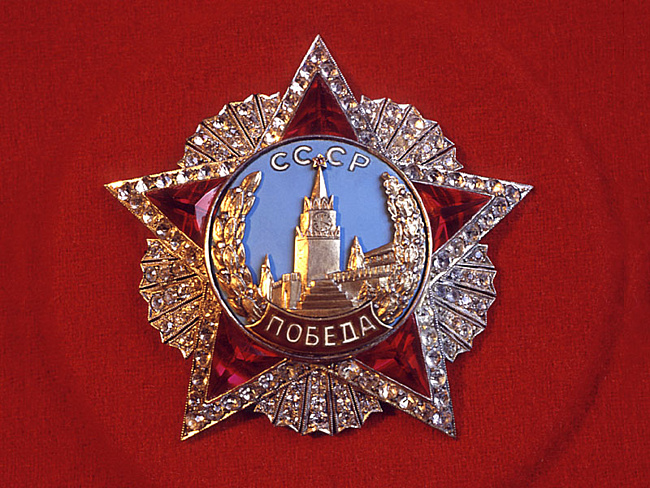 200 мең 810 кеше төрлө орден-миҙалдар менән;
277 һалдат һәм офицер Советтар Союзы Геройы исеме бирелә;
2456 һуғышсы Дан орденының тулы кавалеры;
161 мең  тылда хеҙмәт иткән кеше миҙал менән бүләкләнә.
Батырлыҡ өсөн
Беҙҙең райондан сыҡҡан батырҙар
Советтар Союзы Геройы яҡташыбыҙ Мөхәмәтйәнов Шакирйән Юнысов  улы
Советтар Союзы Геройы Хәкимйән Әхмәтғәлин Рәхимйән улы
Советтар Союзы Геройы
Советтар Союзы Геройы  Сөнәғәтуллин Жәүҙәт Ғөмөрҙаҡ улы
Советтар Союзы Геройы Ташкин Михаил Александрович
«Дан» орденының тулы кавалеры Учалы ауылынан  Әхнәф Ғәлимйән улы Хөснөтдинов
«Дан» орденының тулы кавалеры Мансурҙан-Хилажев Мәүлит  Хилаж улы
«Дан» орденының тулы кавалеры Поспелов Петр Иванович
Беҙ еңеүгә уттар аша килдек,
Арыҫландар кеүек һуғышып.
Бына шуның өсөн,шуның өсөн
Беҙгә бик-бик ҡиммәт тыныслыҡ!